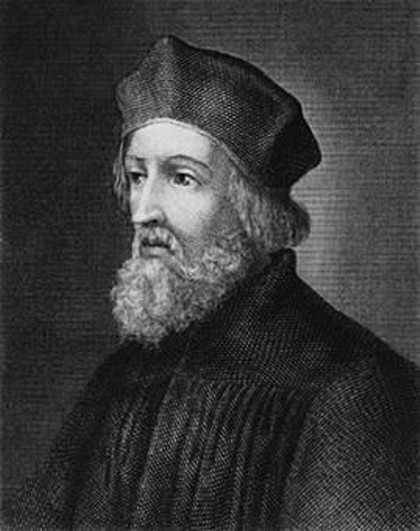 Jan Hus
8. ročník
Husovi předchůdci
Konrád Waldhauser – kázal německy a latinsky.
Matěj z Janova – kázal latinsky, byl proti bohatství církve.
Tomáš Štítný ze Štítného – jihočeský zeman, psal česky, usiloval o harmonizaci života, Knížky šestery o obecných věcech křesťanských, Řeči besední, Řeči sváteční a nedělní – výklad evangelia.
Husovi předchůdci
Asi 1371 – 1415, narozen v Husinci u Prachatic.
Mistr svobodných umění, kněz, filozof, teolog, univerzitní profesor, rektor.
Od roku 1402 kazatel v kapli Betlémské.
Kritizoval bohaté církevní hodnostáře, zámožné panstvo, ovlivňoval názory lidu.
Jan Hus
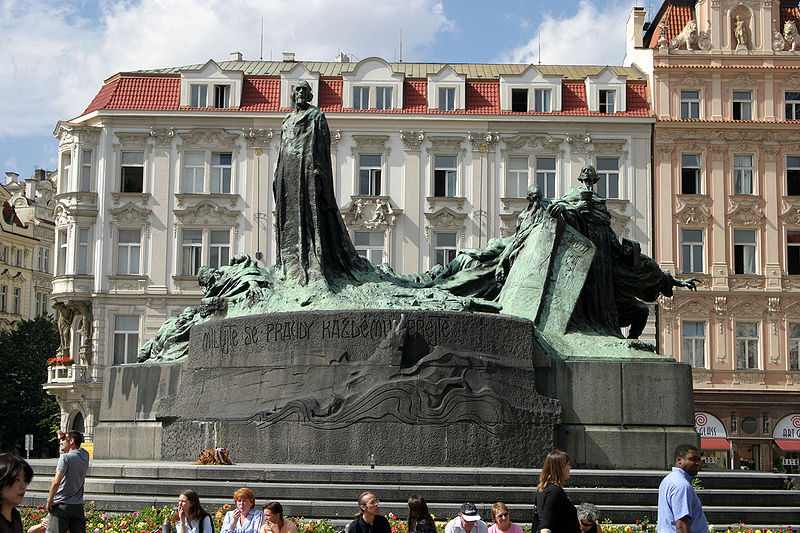 Pomník na Staroměstském náměstí
Jan Hus
Církevní vrchnost se ho snažila umlčet.
Požadoval chudobu církve, obhajoval Jana Viklefa – anglický profesor oxfordské univerzity, mluvil o úpadku církve, hromadění majetku.
1410 – pražský arcibiskup dal spálit Viklefovy knihy – označil je za kacířské.
1412 – Hus vystoupil proti prodeji odpustků.
Papež dal Husa do klatby, nesměl konat v Praze církevní obřady.
Hus odešel na Krakovec a Kozí hrádek, psal zde a kázal.
Jan Hus
Jan Hus
1414 – císař Zikmund vyzval Husa k obhajobě před církevním koncilem v Kostnici.
Hus obžalován z kacířství, měl své názory odvolat a podřídit se církvi.
Hus nechtěl ustoupit, byl vězněn, mučen.
Jan Hus
Koncil označil jeho spisy za kacířské.
6. 7. 1415 upálen na hranici.
1416 – souzen a upálen Husův přítel Jeroným Pražský.
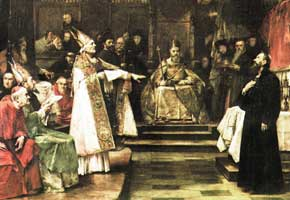 Jan Hus
Kostnický koncil
Upálení Jana Husa
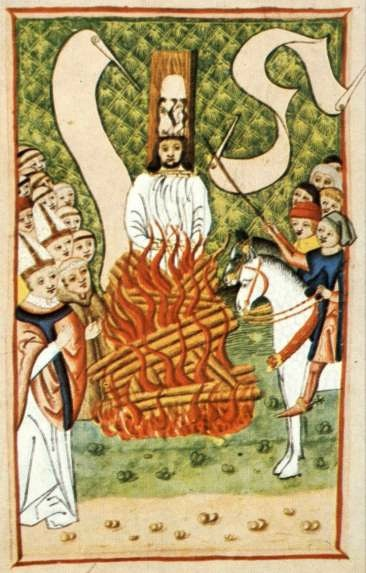 V Kostnici 10. června 1415
Věrní a v bohu milí páni, panie, bohatí a chudí!
Prosím Vás, aby pravdu boží, kterúž sem z božieho zákona psal a z řečí svatých kázal a psal, aby sě té drželi. Také prosím, aby sě milovali, dobrých násilím tlačiti nedali a pravdy každému přáli.
Z listu mistra Jana Husa z kostnického vězení
Jan Hus - dílo
Jan Hus - dílo
O církvi = De ecclesia – kritika církve, její hlavou je Kristus, ne papež.
O pravopise českém = De orthographia bohemica – zjednodušení pravopisu, zavedení diakritiky, počešťování německých slov.
Dcerka – rady pro ženy a dívky.
Jan Hus - dílo
Výklad Viery, Desatera a Páteře = Výklad modliteb věřím v Boha, Desatero, Otčenáš.
Knížky o svatokupectví – kritika odpustků, úplatkářství, bohatství církve.
Postila – výklad částí evangelia.
Listy z Kostnice – otevřené dopisy, vlastní obhajoba.
je zřejmě autorem spisu O pravopise českém (De orthographia bohemica)
místo pravopisu spřežkového zavedl pravopis diakritický (rozlišující, tj. se znaménky); dlouhé samohlásky označoval čárkou, např. á, měkké souhlásky tečkou (tzv. nabodeníčko), např.ż; dbal o správnou výslovnost, odstranil archaismy, nahrazoval německá slova českými
Husův vliv na vývoj českého pravopisu